Processes and Threads
Process is like a started program
Own memory (Address space, stack, heap, etc.)
Own File descriptors (file, network)
Own File System Context
Own Signal handling
To communicate they  use Inter Process Communication (IPC)e.g. sockets, pipes, files (due to no shared memory)


I.E. totally independent from other processes
Life Cycle of a Process
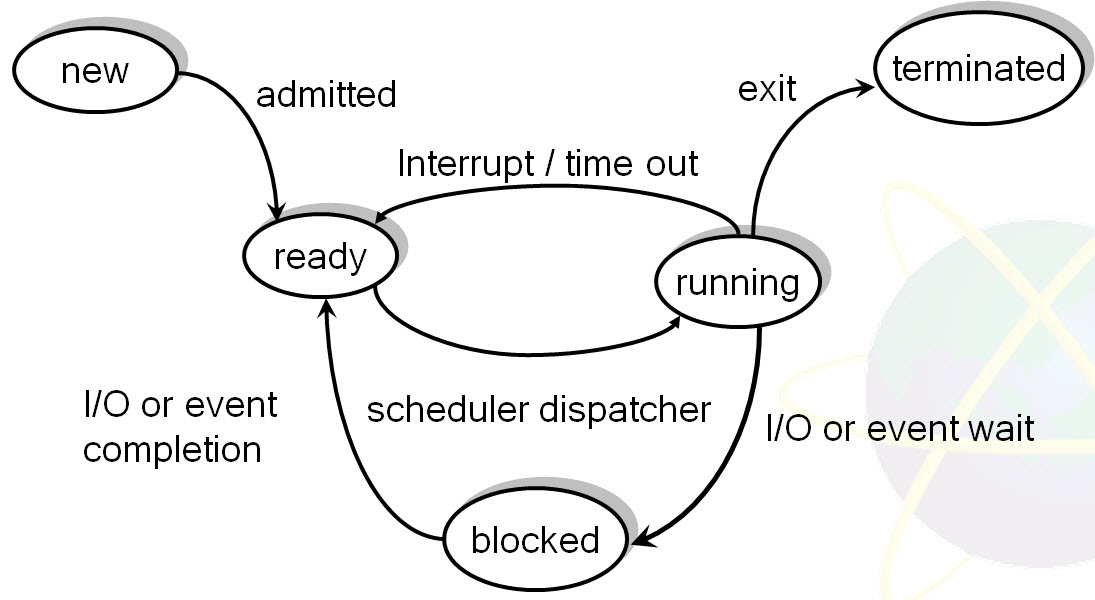 I/O interrupt handling
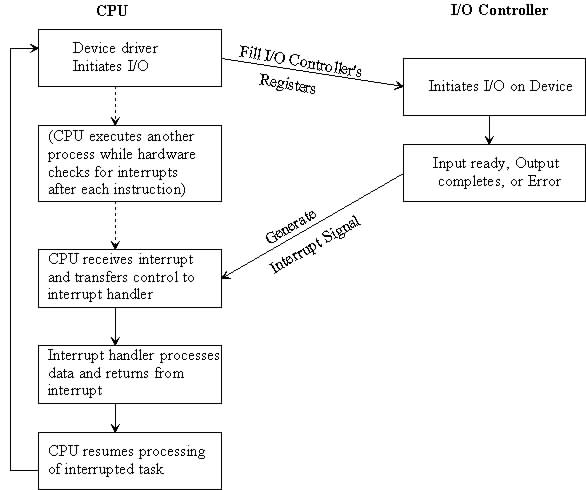 Split process in independent tasks
Don’t like to wait (e.g. on I/O)
Solution create ‘small’ or lightweight’ processes => threadsinside / internally in a process
Use all hardware i.e. if you have 4 core -> why not split your process into 4 threads
Thread is a lightweight process
Share memory (Address space, stack, heap, etc.)
Share  File descriptors (file, network)
Share File System Context
Share Signal handling
To communicate they  use either
Shared memory 
Inter Process Communication (IPC) e.g. sockets, pipes, files 
I.E. All threads from same process are dependent
How to make Thread in c#
Make a method (e.g. DoWork) to run in the threadmust be without parameter
Make an object of ThreadStart – class pass the method above in the constructor
Make an object of Thread – classpass the object (ThreadStart) above in the constructor
Call the Start on the thread-object
Example – the most simple
namespace xyz{
   public class ThreadTest{
	public static void Main(String[] args){
		Thread t = new Thread (new ThreadStart(DoWork));
		t.Start();
	}

	void DoWork(){
		// do the work 		// e.g. some loop – for(int i; i<10; i++)
	}
   }
} // namespace
Some Links:
General
http://msdn.microsoft.com/en-us/library/windows/desktop/ms684841(v=vs.85).aspx 
http://www.programmerinterview.com/index.php/operating-systems/thread-vs-process/ 
http://en.wikipedia.org/wiki/Thread_(computing) 
http://en.wikipedia.org/wiki/Process_(computing) 
http://www.cs.berkeley.edu/~istoica/classes/cs194/05/notes/4-ProcThread.pdf 

C# way
http://www.albahari.com/threading/
http://www.youtube.com/watch?v=G7XW7wylSLs